«Речевое развитие детей второй группы раннего возраста в процессе игровой деятельности»
Подготовил воспитатель: Зорикова Наталья Васильевна
Дидактические настольные игры
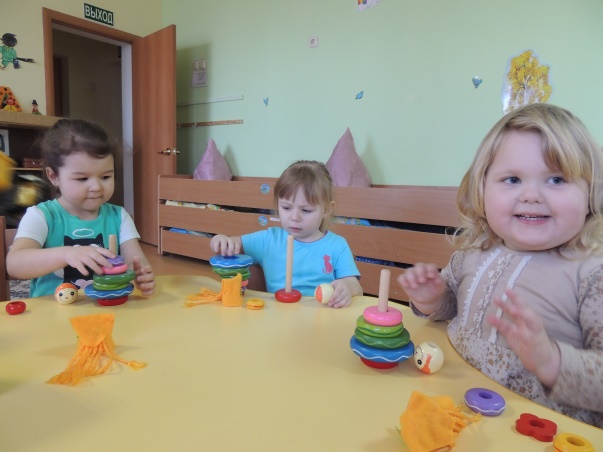 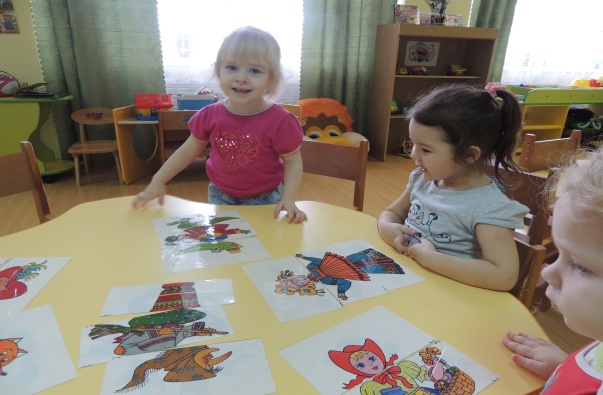 Массаж пальчиков
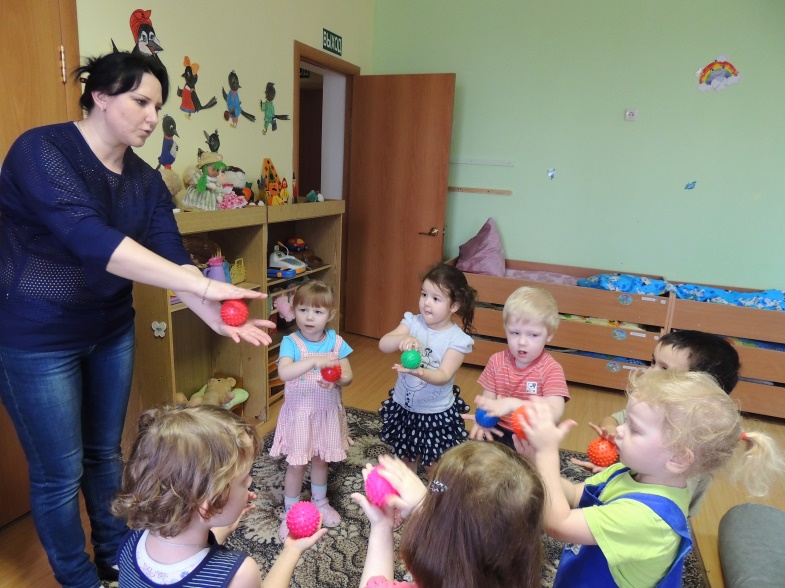 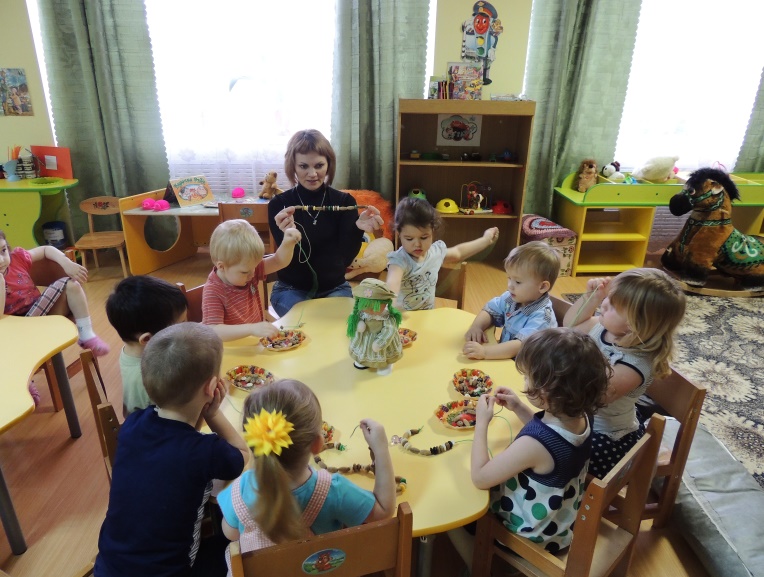 Развивающие игры
Игры с водой, песком, крупы-рисования
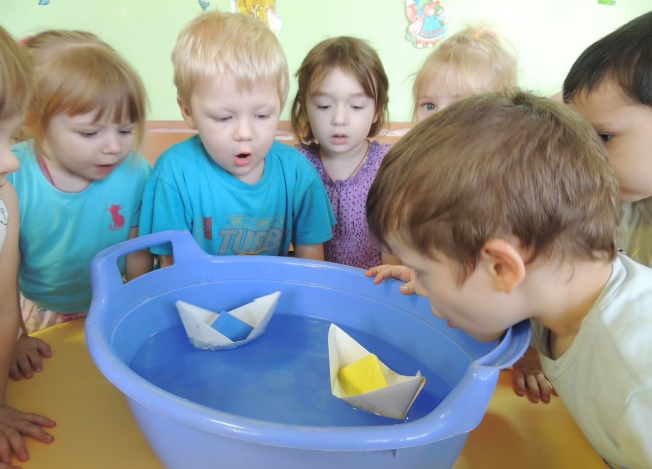 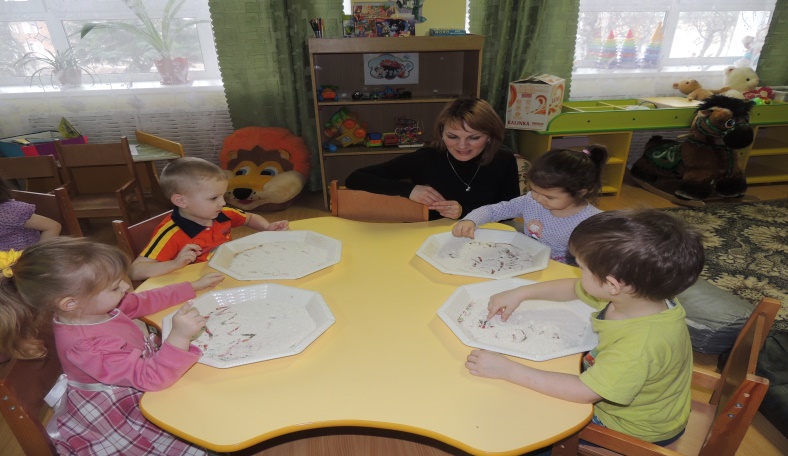 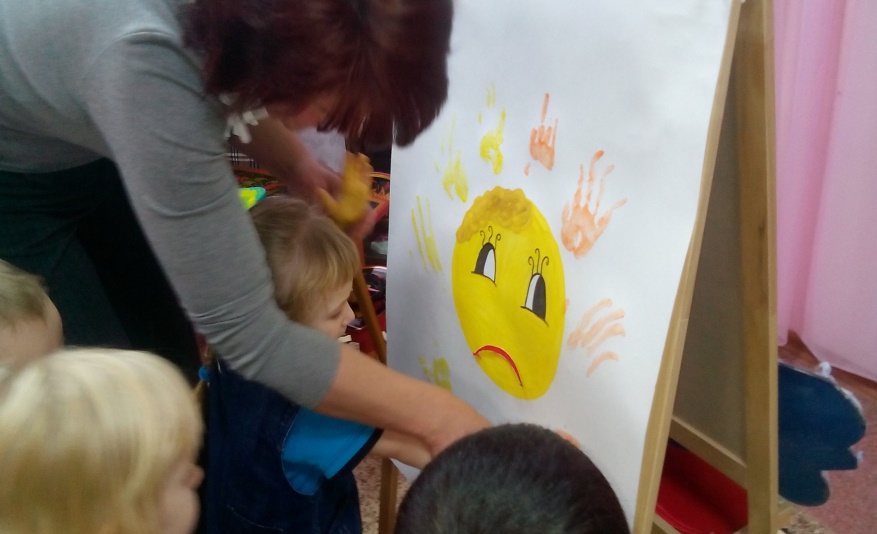 Упражнения - пантонимы
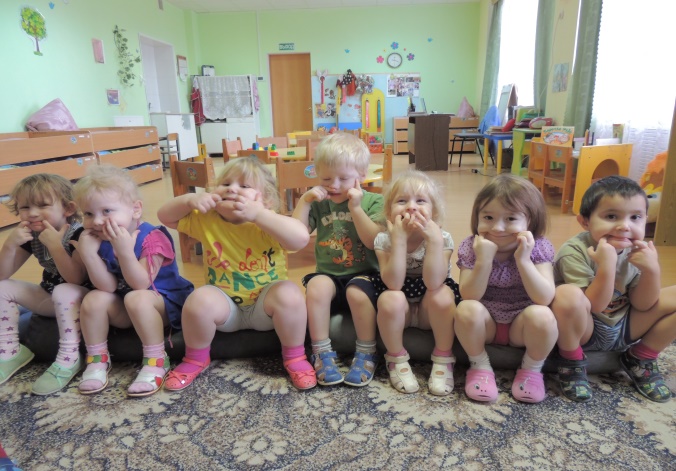 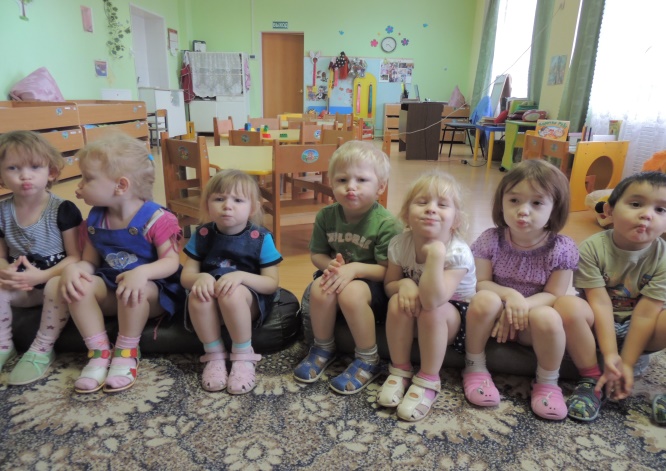 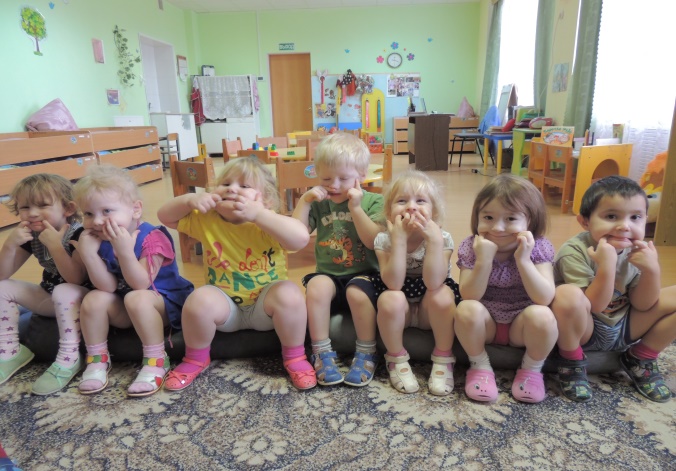 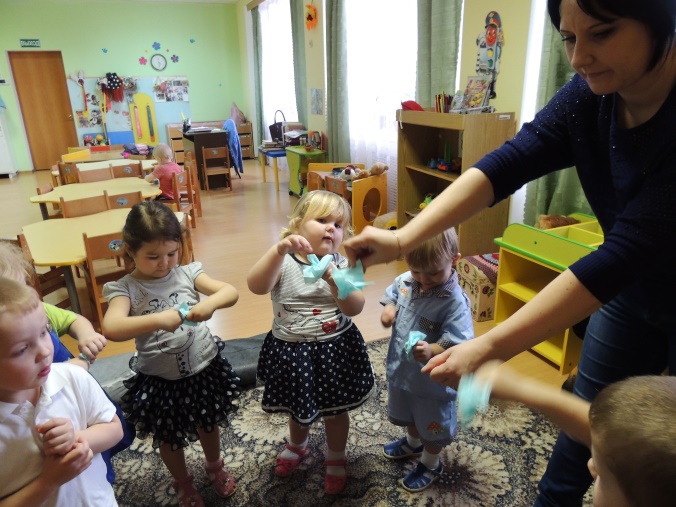 Театрализованная деятельность
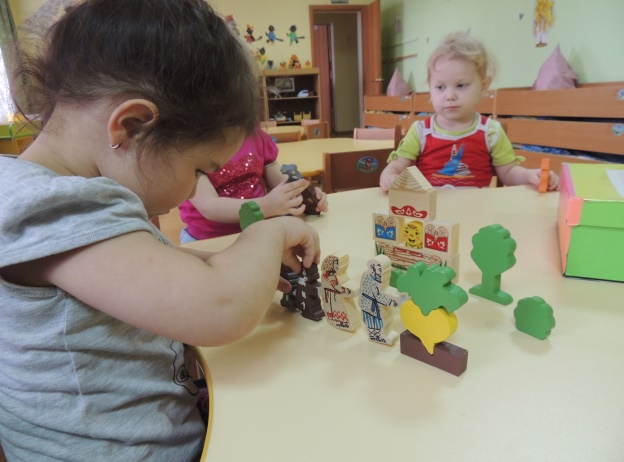 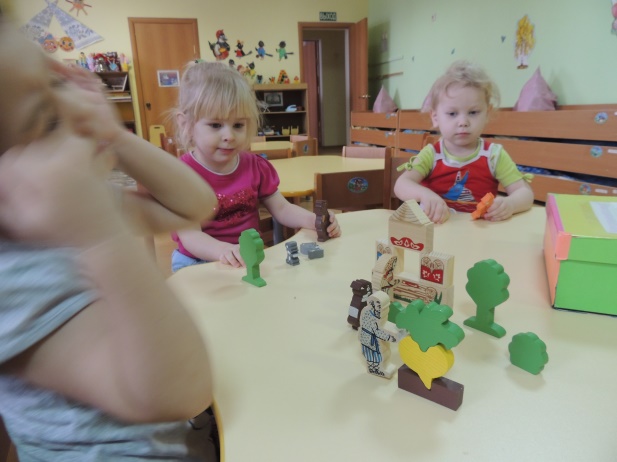 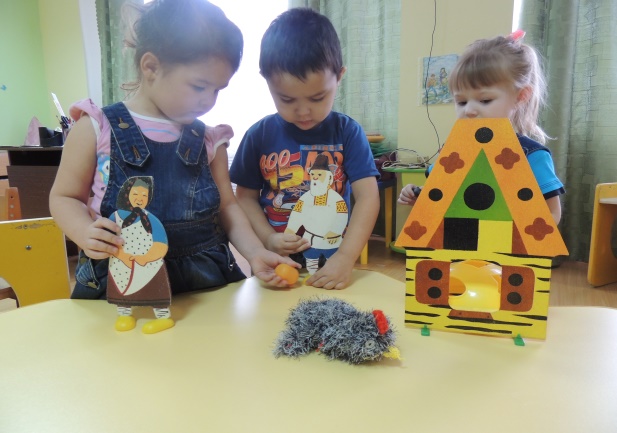 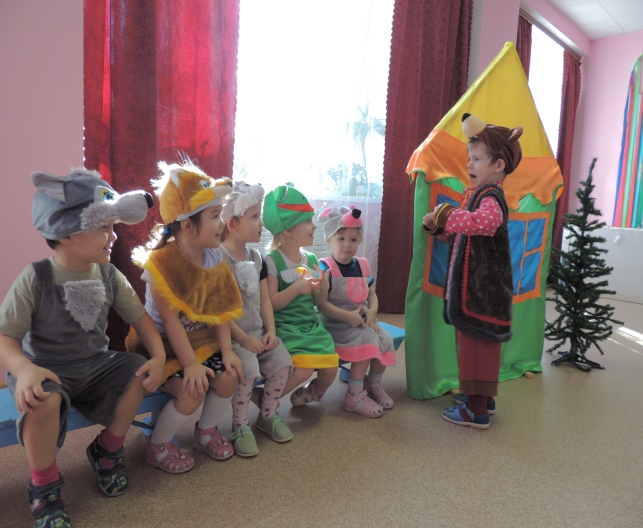 Игры - инсценировки
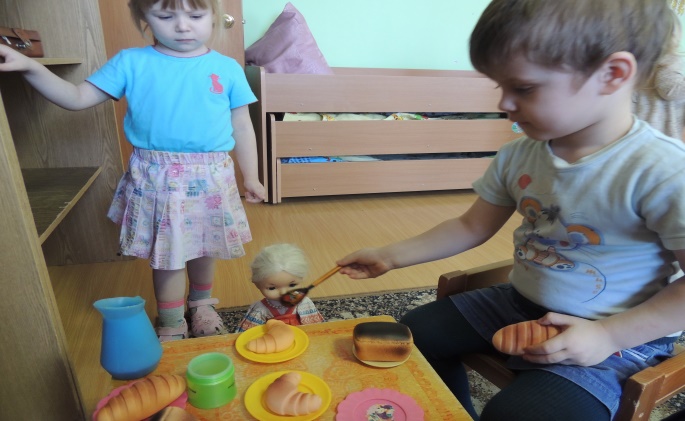 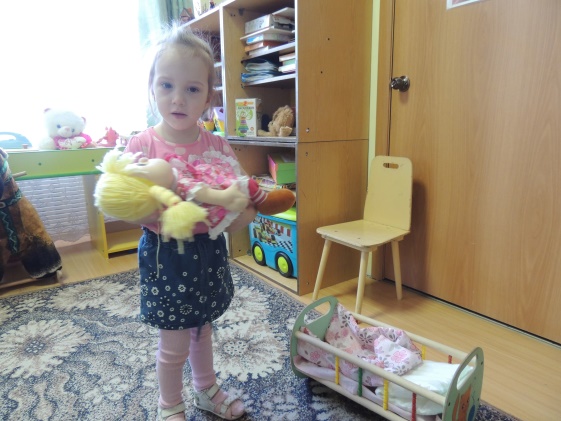 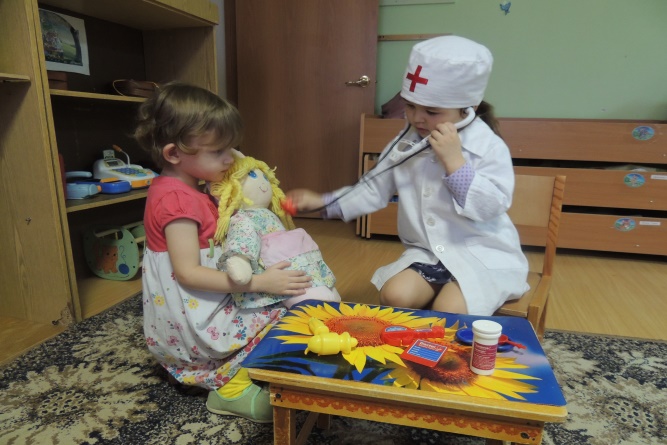 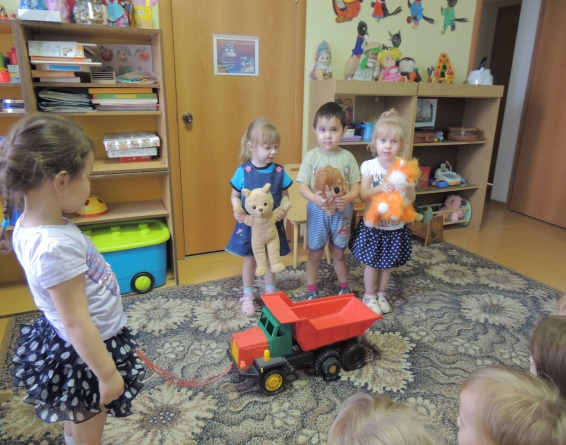 Подвижные игры
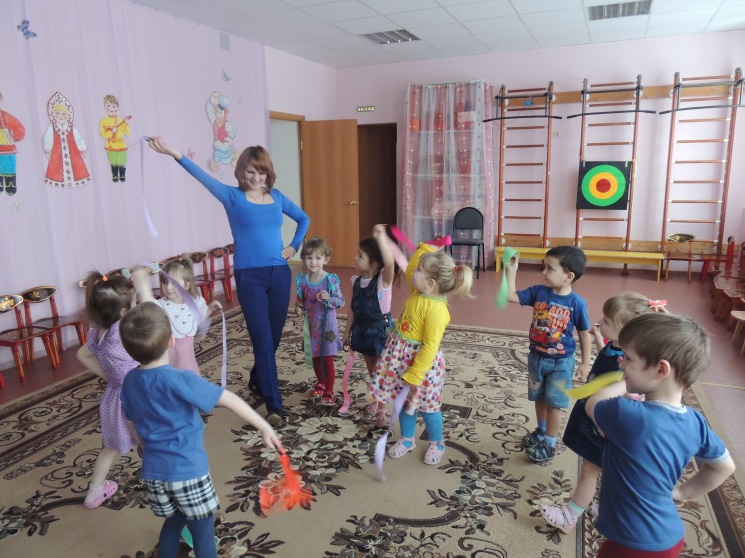 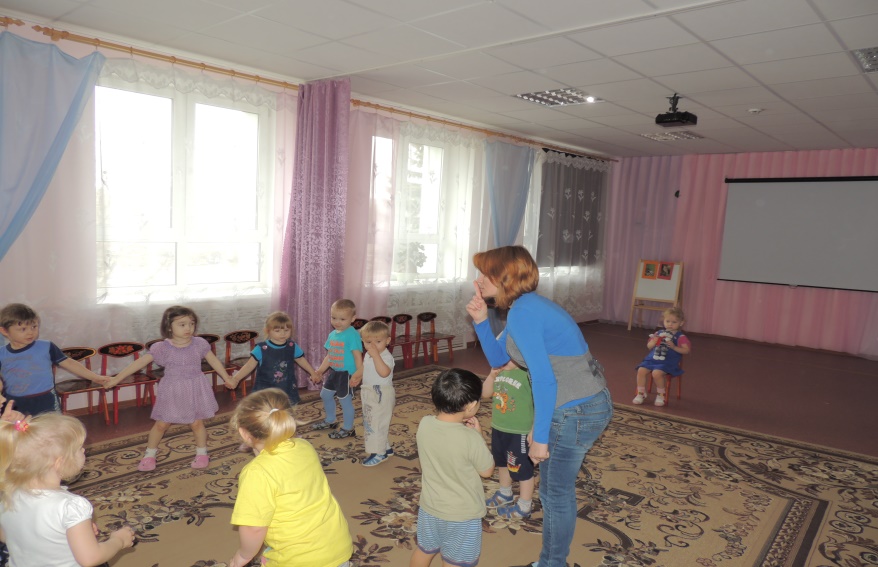 Развивающая предметно пространственная среда группы
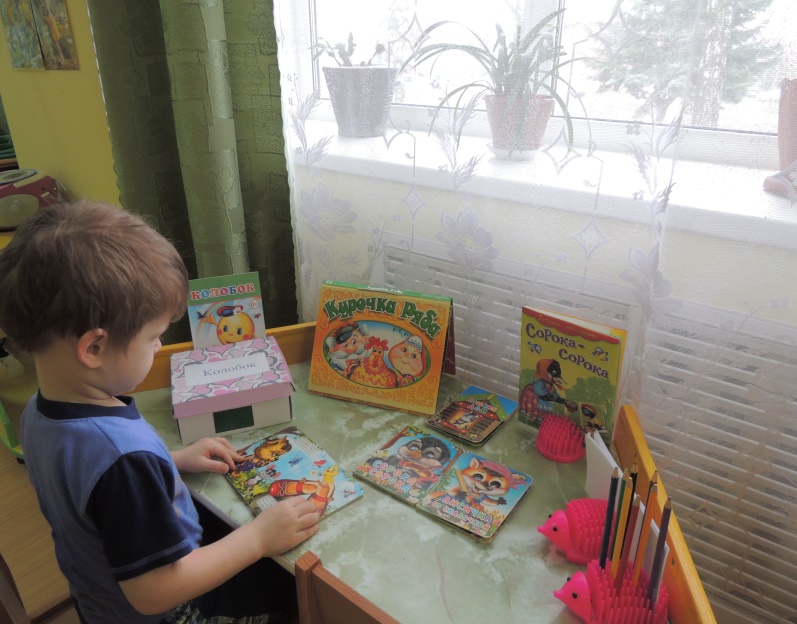 Работа с родителями
СПАСИБО 
ЗА
ВНИМАНИЕ